Economie en milieu
Hoofdstuk 14 § 1 en 2, 3
Natuurlijke hulpbronnen
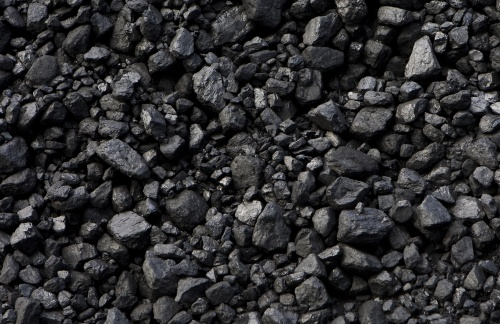 Steenkool
Natuurlijke hulpbronnen
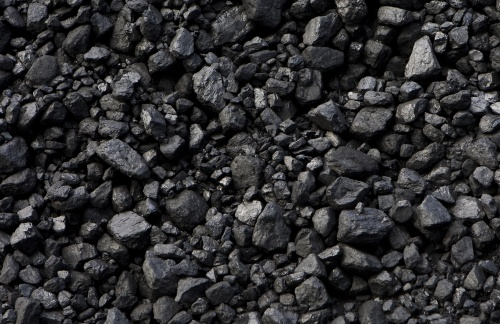 Steenkool


Aardgas
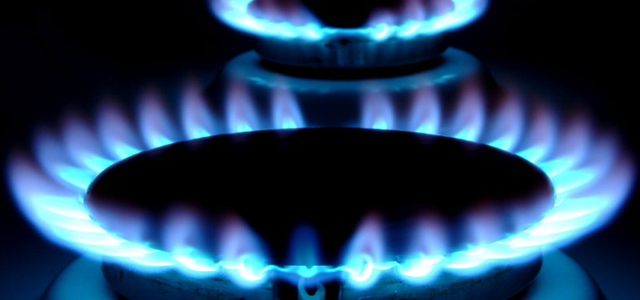 Natuurlijke hulpbronnen
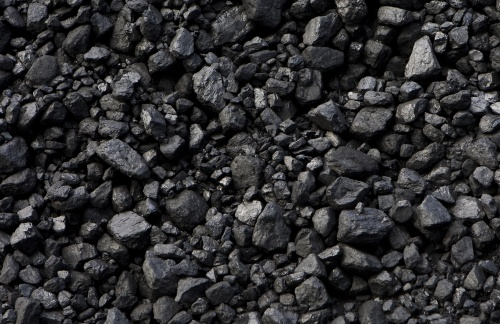 Steenkool


Aardgas



Olie
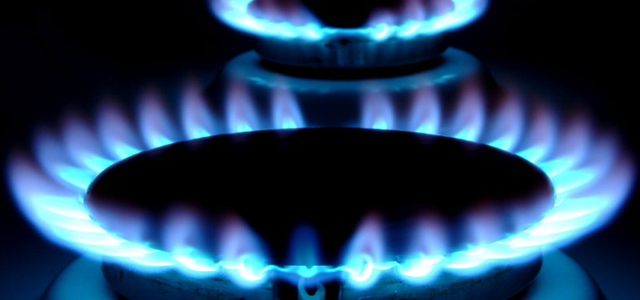 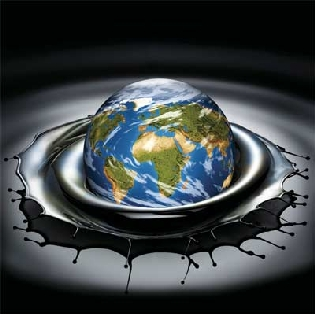 Welvaart en productie
Deze zijn toegenomen met als gevolg dat de hoeveelheid daalt.

Op=op

Verdere effecten van deze delfstoffenwinning
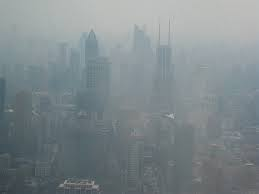 Welvaart en productie
Deze zijn toegenomen met als gevolg dat de hoeveelheid daalt.

Op=op

Verdere effecten van deze delfstoffenwinning





http://www.schooltv.nl/beeldbank/clip/20081013_nlenbroeikaseffect01
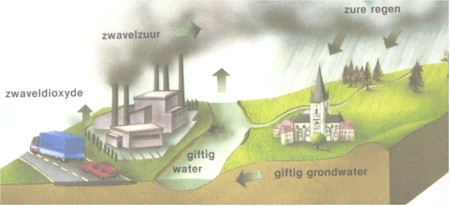 Minister - President
Vanaf 1:50

http://www.youtube.com/watch?v=Q6hf21zkiIE
Minister - President
Vanaf 1:50

http://www.youtube.com/watch?v=Q6hf21zkiIE


Zijn er grenzen aan een economische vooruitgang?
Consumptie en productie
“Als we niet consumeren verdienen we ook niet”
“We hebben genoeg welvaart”
Consumptie en productie
“Als we niet consumeren verdienen we ook niet”
“We hebben genoeg welvaart”Hoe komt het dat de consumptie en productie in NL, VS, Japan bijna voortdurend stijgt?
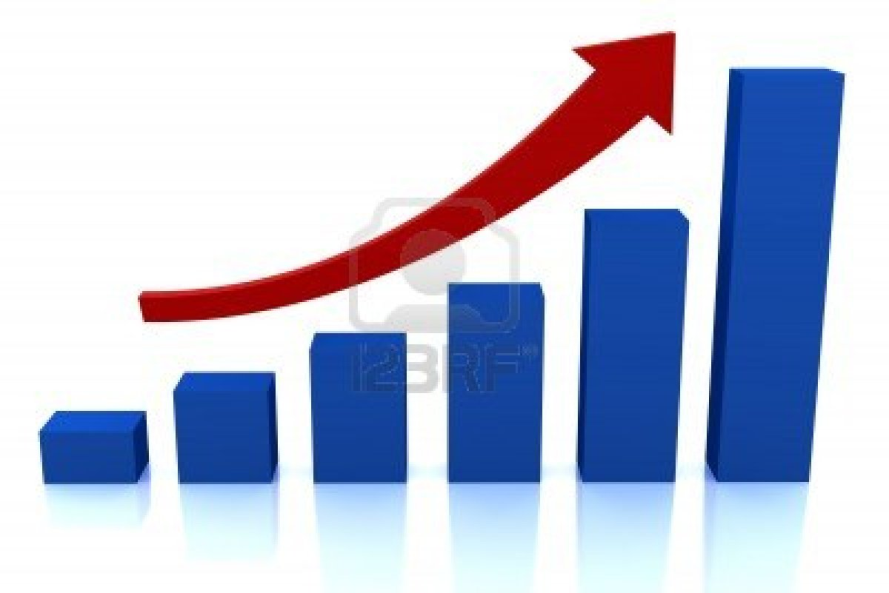 Oorzaken
Consumptiegroei
Productiegroei (NAK)
Groei van de bevolking (7miljard)
[Speaker Notes: Arbeidsproductiviteit]
Oorzaken
Consumptiegroei
Productiegroei (NAK)
Groei van de bevolking (7miljard)

Stijgende inkomens (tweeverdieners)
[Speaker Notes: Arbeidsproductiviteit]
Oorzaken
Consumptiegroei
Productiegroei (NAK)
Groei van de bevolking (7miljard)

Stijgende inkomens (tweeverdieners)

Lagere rente (1,025% zorgt dat je niet gaat sparen)
[Speaker Notes: Arbeidsproductiviteit]
Oorzaken
Consumptiegroei
Productiegroei (NAK)
Groei van de bevolking (7miljard)

Stijgende inkomens (tweeverdieners)

Lagere rente (1,025% zorgt dat je niet gaat sparen)

Toenemende productie (vernieuwingen)
[Speaker Notes: Arbeidsproductiviteit]
Oorzaken
Consumptiegroei
Productiegroei (NAK)
Groei van de bevolking (7miljard)

Stijgende inkomens (tweeverdieners)

Lagere rente (1,025% zorgt dat je niet gaat sparen)

Toenemende productie (vernieuwingen)
Toename beroepsbevolking en scholing (productie per werkende gaat omhoog)
[Speaker Notes: Arbeidsproductiviteit]
Oorzaken
Consumptiegroei
Productiegroei (NAK)
Groei van de bevolking (7miljard)

Stijgende inkomens (tweeverdieners)

Lagere rente (1,025% zorgt dat je niet gaat sparen)

Toenemende productie (vernieuwingen)
Toename beroepsbevolking en scholing (productie per werkende gaat omhoog)
Investeringen en technische ontwikkelingen (mechanisering)
[Speaker Notes: Arbeidsproductiviteit]
Oorzaken
Consumptiegroei
Productiegroei (NAK)
Groei van de bevolking (7miljard)

Stijgende inkomens (tweeverdieners)

Lagere rente (1,025% zorgt dat je niet gaat sparen)

Toenemende productie (vernieuwingen)
Toename beroepsbevolking en scholing (productie per werkende gaat omhoog)
Investeringen en technische ontwikkelingen (mechanisering)
Nieuwe natuurlijke hulpbronnen (nieuwe bronnen)
[Speaker Notes: Arbeidsproductiviteit]
Oorzaken
Consumptiegroei
Productiegroei (NAK)
Groei van de bevolking (7miljard)

Stijgende inkomens (tweeverdieners)

Lagere rente (1,025% zorgt dat je niet gaat sparen)

Toenemende productie (vernieuwingen)
Toename beroepsbevolking en scholing (productie per werkende gaat omhoog)
Investeringen en technische ontwikkelingen (mechanisering)
Nieuwe natuurlijke hulpbronnen (nieuwe bronnen)
Toename bestedingen (meer consumptie, meer productie
[Speaker Notes: Arbeidsproductiviteit]
Wat is het verschil tussen welvaart en welzijn???
Wel wel wel
Stijging van de consumptie en productie is goed voor de welvaart en werkgelegenheid.
Wel wel wel
Stijging van de consumptie en productie is goed voor de welvaart en werkgelegenheid.

De hogere consumptie en productie is niet altijd goed voor het welzijn. Veel mensen klagen over stank, geluidsoverlast en het aantal hart- en vaatziekten neemt toe. Door hoge werkdruk, stress en files voelen we ons vaak minder gelukkig. Het is de prijs voor hoge welvaart.
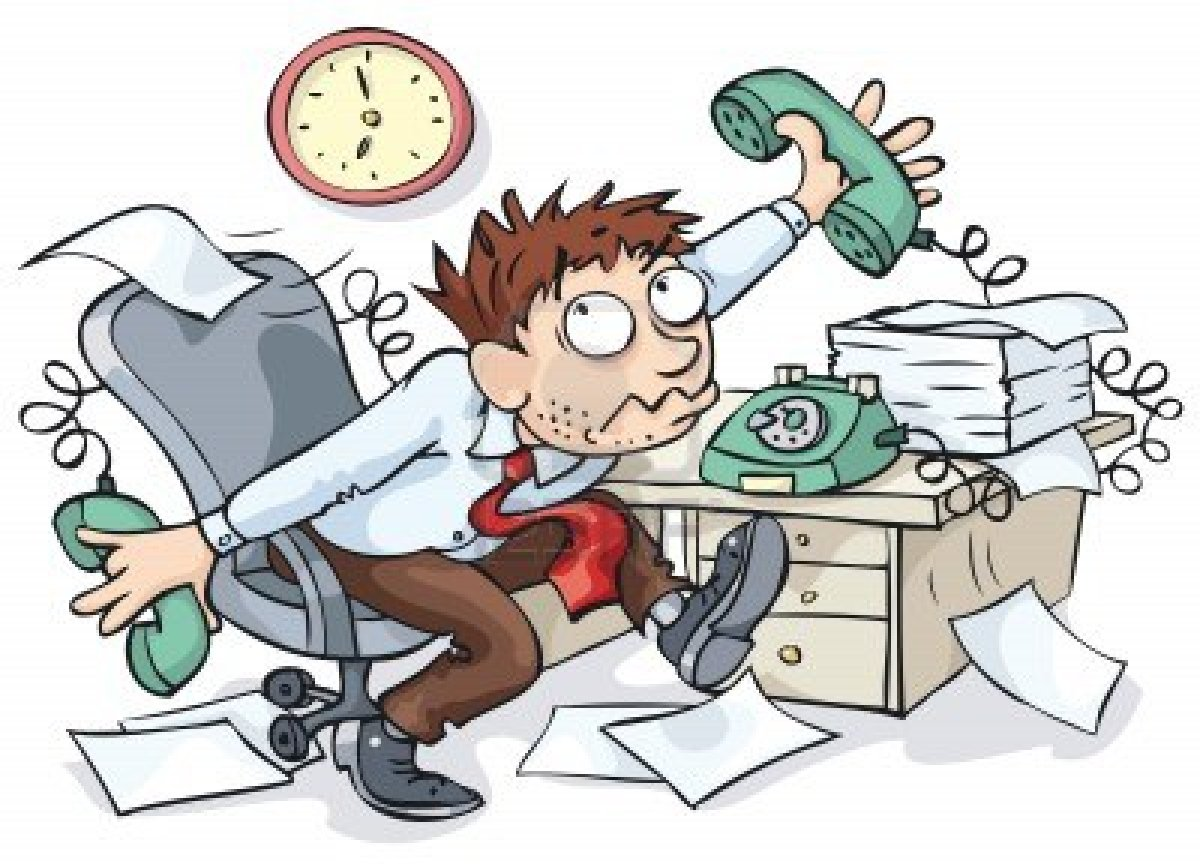 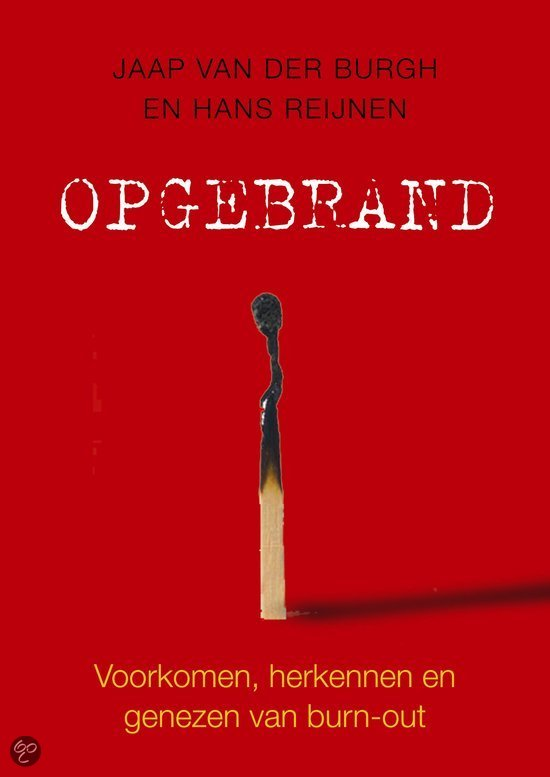 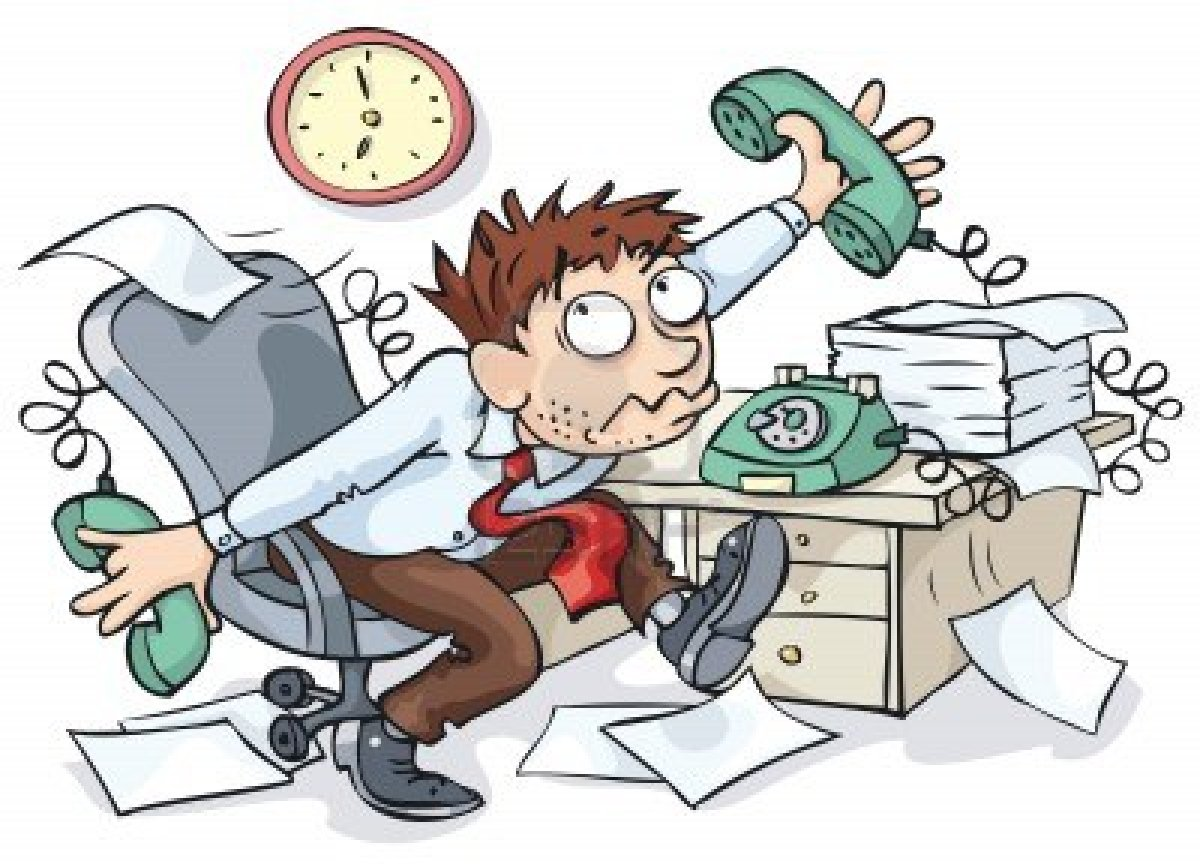 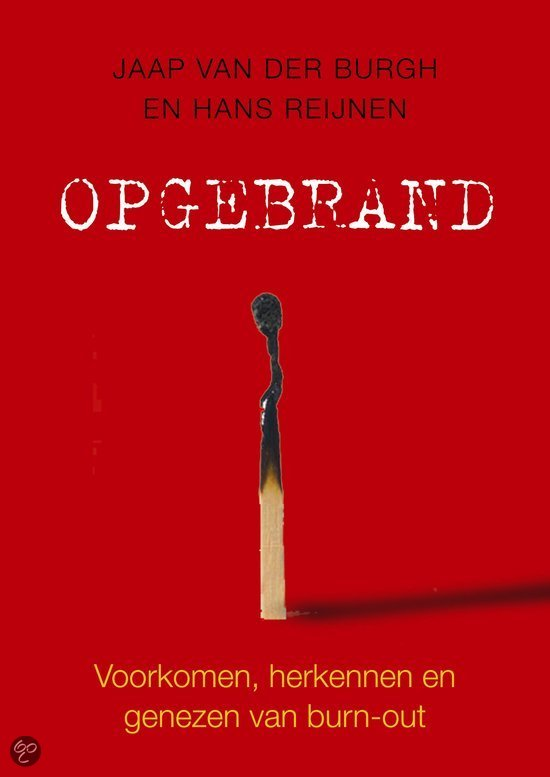 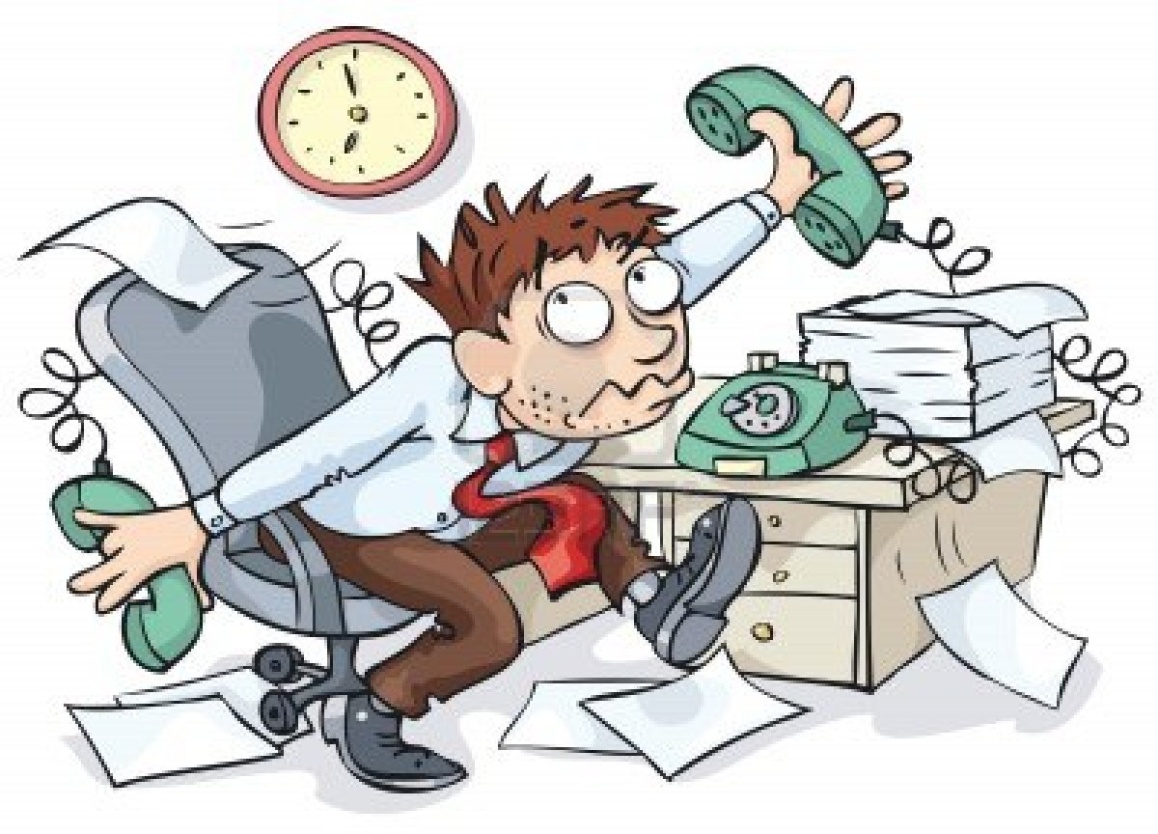 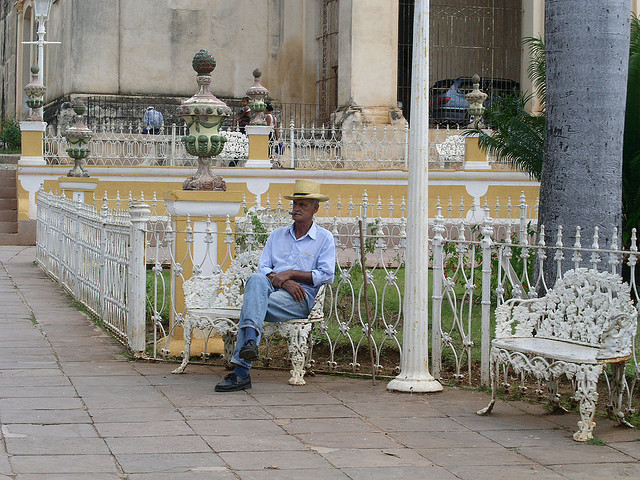 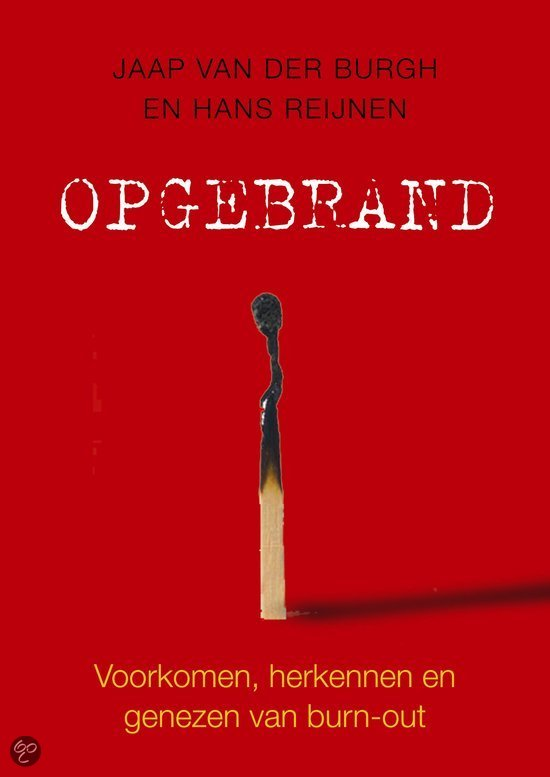 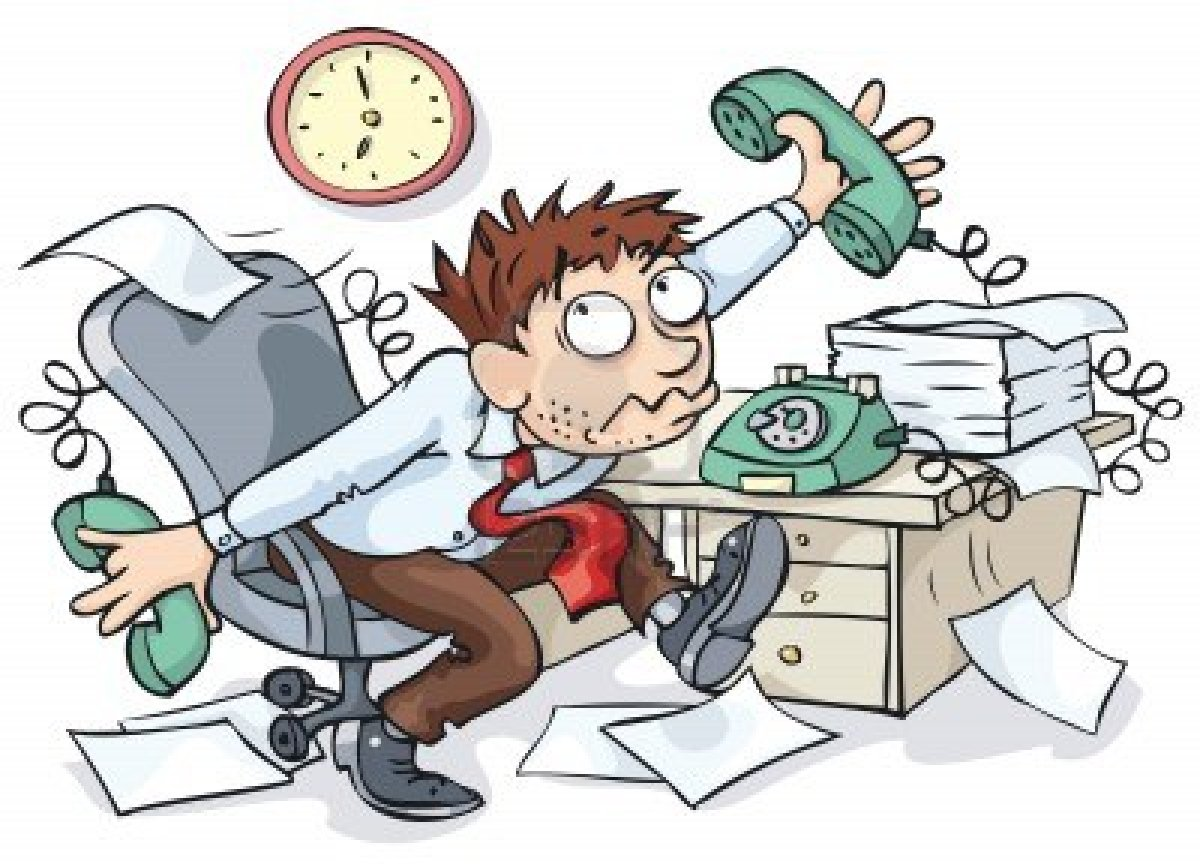 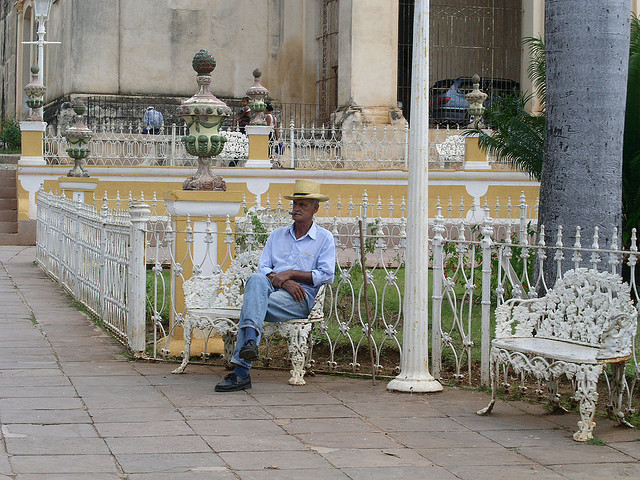 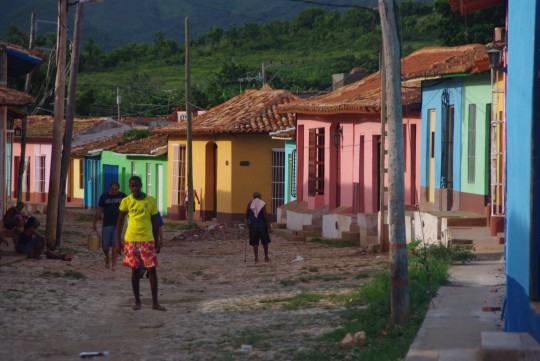 Al Gore
“Door de groei van de welvaart gaat het milieu eraan”
“Wat moeten we dan?”

http://www.youtube.com/watch?v=Bu6SE5TYrCM
Op welke manieren vervuilen wij?
Op welke manieren vervuilen wij?
Afvallozingen vervuilen het grondwater en de bodem
Op welke manieren vervuilen wij?
Afvallozingen vervuilen het grondwater en de bodem

Schadelijke stoffen uit spuitbussen en koelkasten tasten de ozonlaag aan
Op welke manieren vervuilen wij?
Afvallozingen vervuilen het grondwater en de bodem

Schadelijke stoffen uit spuitbussen en koelkasten tasten de ozonlaag aan

Fabrieksrook en uitlaatgassen veroorzaken zure regen
Op welke manieren vervuilen wij?
Afvallozingen vervuilen het grondwater en de bodem

Schadelijke stoffen uit spuitbussen en koelkasten tasten de ozonlaag aan

Fabrieksrook en uitlaatgassen veroorzaken zure regen

Stijgende brandstofverbruik zorgt voor broeikaseffect
Op welke manieren vervuilen wij?
Afvallozingen vervuilen het grondwater en de bodem

Schadelijke stoffen uit spuitbussen en koelkasten tasten de ozonlaag aan

Fabrieksrook en uitlaatgassen veroorzaken zure regen

Stijgende brandstofverbruik zorgt voor broeikaseffect

Kunstmest en bestrijdingsmiddelen zorgen voor uitsterving dieren en planten
Natuurlijke hulpbronnen
Naast de vervuilingen putten we de natuurlijke hulpbronnen uit. Er zijn grenzen aan de groei.
Natuurlijke hulpbronnen
Naast de vervuilingen putten we de natuurlijke hulpbronnen uit. Er zijn grenzen aan de groei.http://www.youtube.com/watch?v=sYKDBpd6etk

Vanaf 4:30
Natuurlijke hulpbronnen
Naast de vervuilingen putten we de natuurlijke hulpbronnen uit. Er zijn grenzen aan de groei.http://www.youtube.com/watch?v=sYKDBpd6etk

Vanaf 4:30Eventuele oplossingen
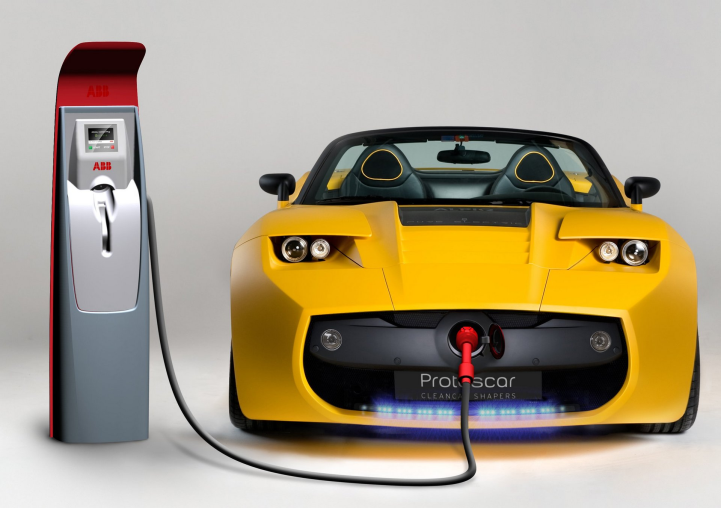 Kosten
Bedrijfskosten
Maatschappelijke kosten
Consumenten willen goedkoop.
Bedrijven kunnen kosten doorbereken in prijzen, maar verliezen daar concurrentiepositie t.o.v. bedrijven die wel vervuilen
Er zijn regels vanuit de overheid aangaande het milieu
Kosten
Bedrijfskosten
Maatschappelijke kosten
Consumenten willen goedkoop.
Bedrijven kunnen kosten doorbereken in prijzen, maar verliezen daar concurrentiepositie t.o.v. bedrijven die wel vervuilen
Er zijn regels vanuit de overheid aangaande het milieu
Betaalt de samenleving: Dijkkosten, geluidsmuren


Is moeilijk in geld uit te drukken